Drogie Dzieci,  proponuję Wam troszeczkę ruchu i dobrą zabawę.
Na początek przypomnijcie sobiepozycje wyjściowe do ćwiczeń:
Zerknijcie poniżej ⇓
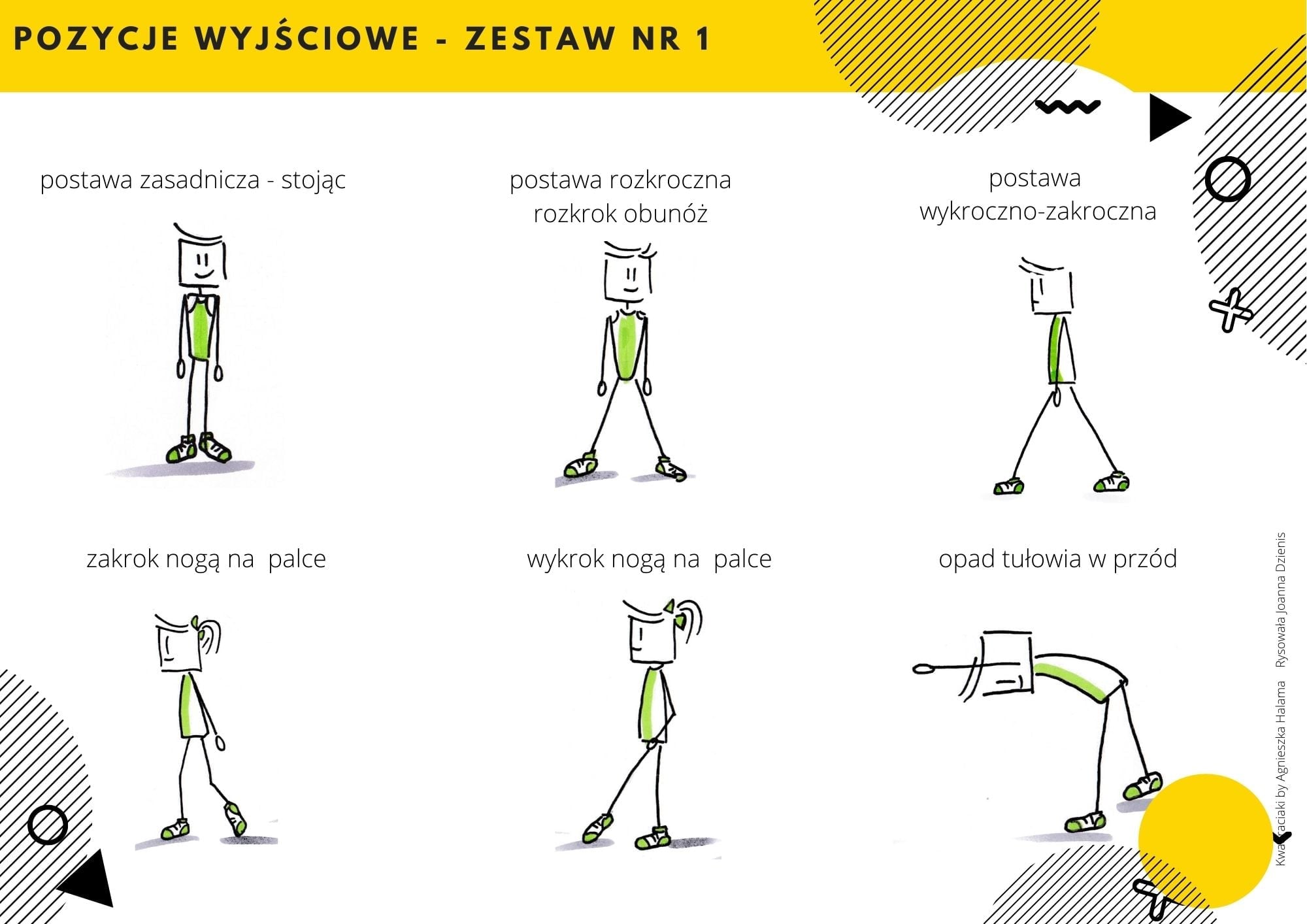 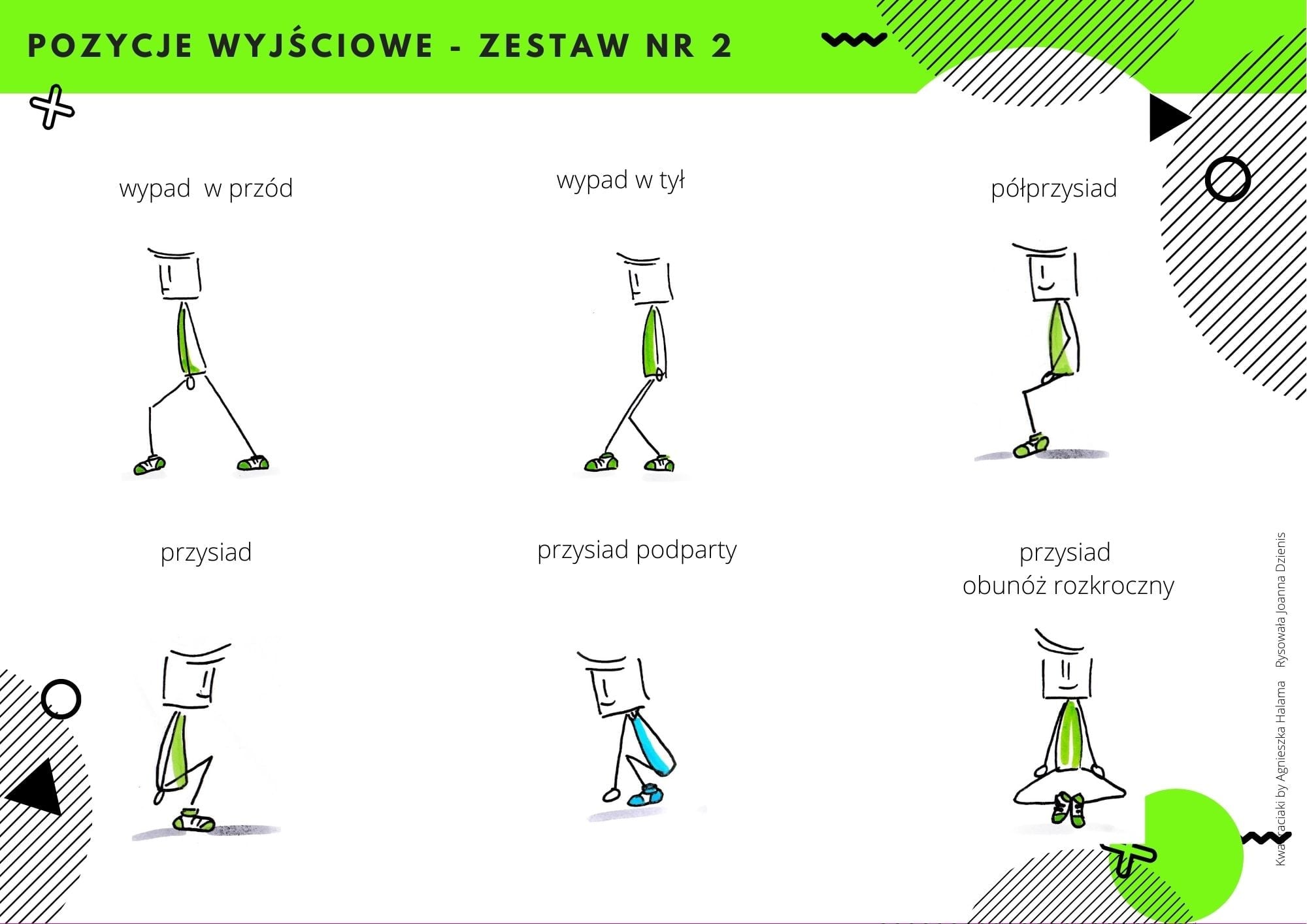 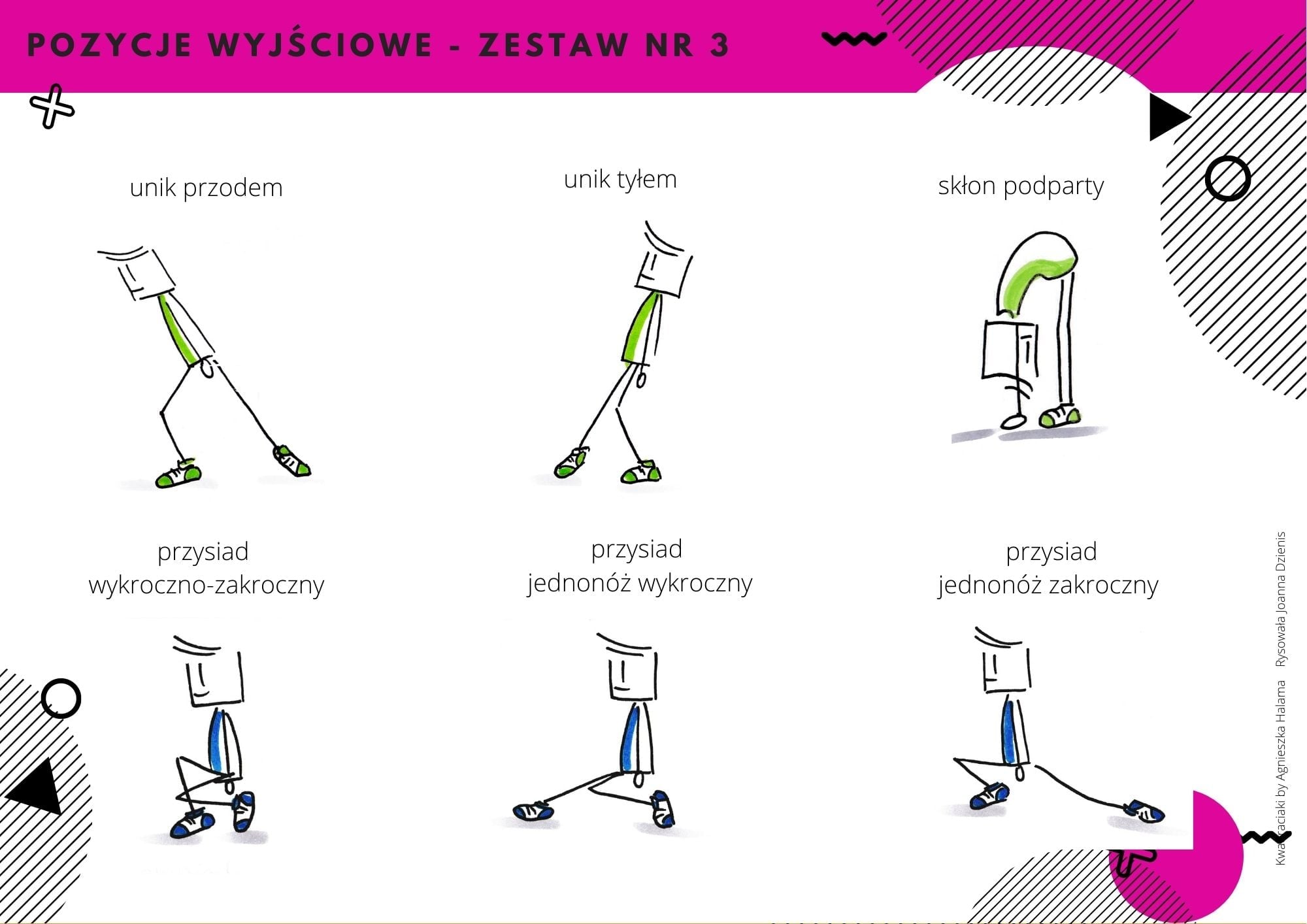 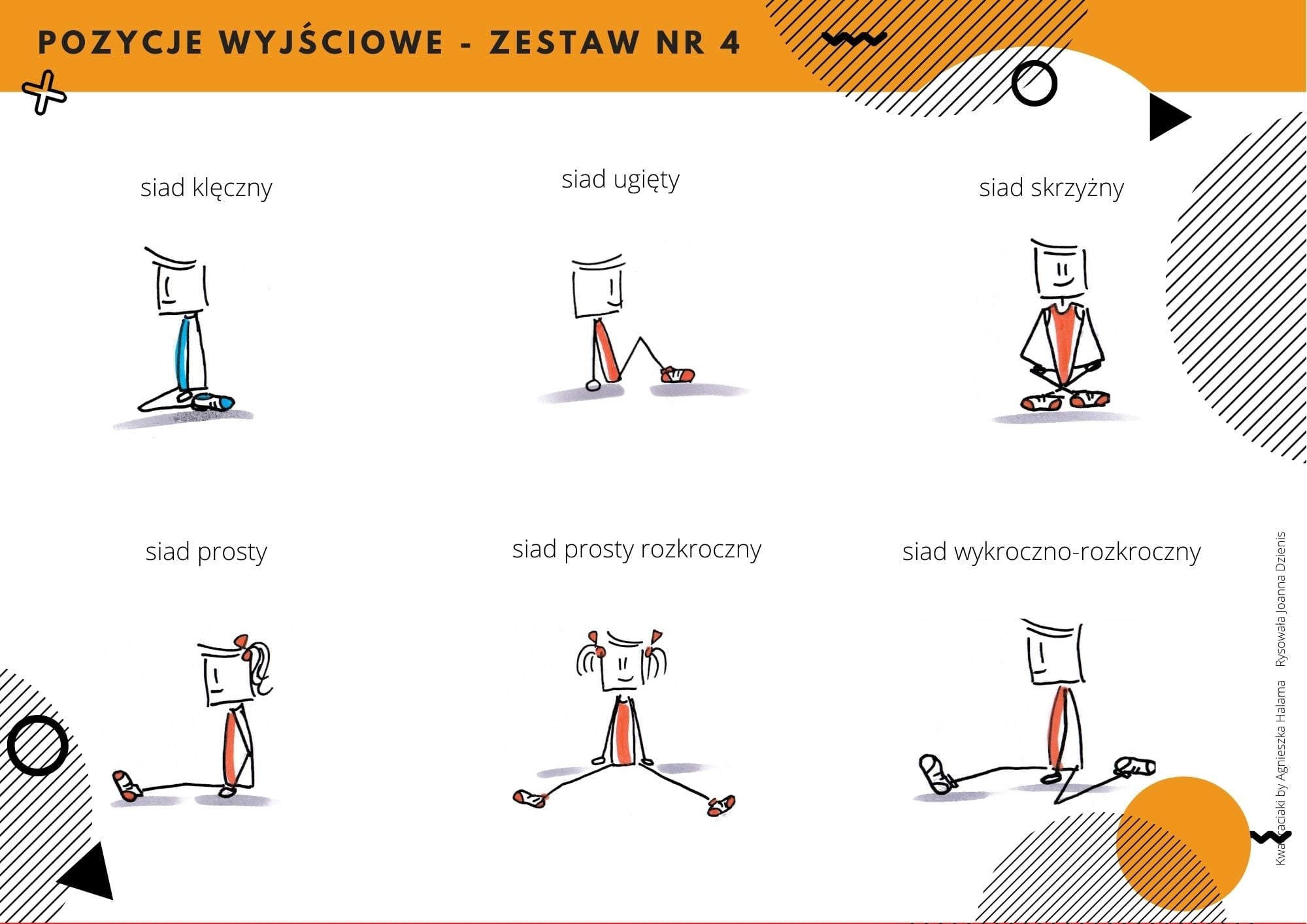 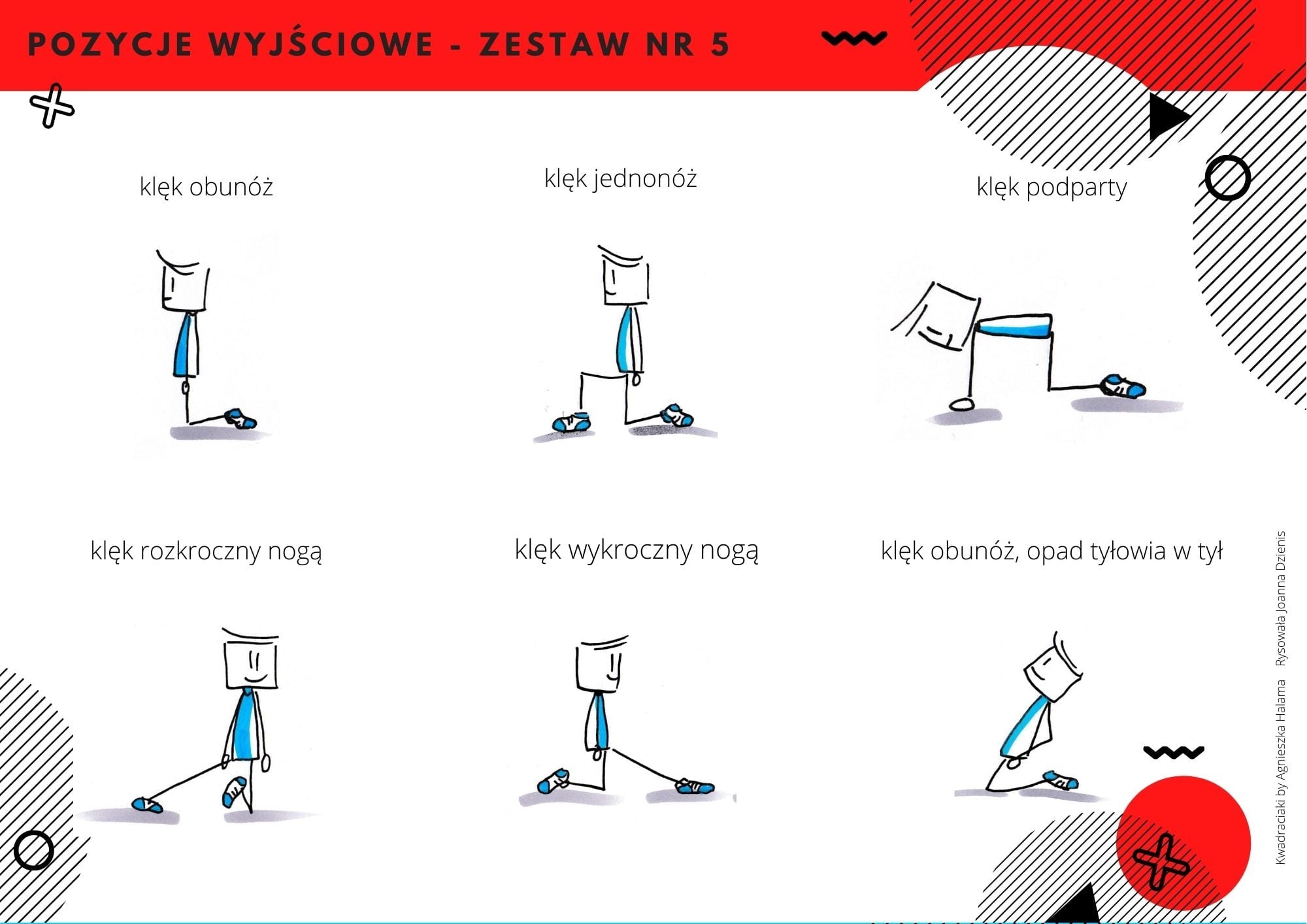 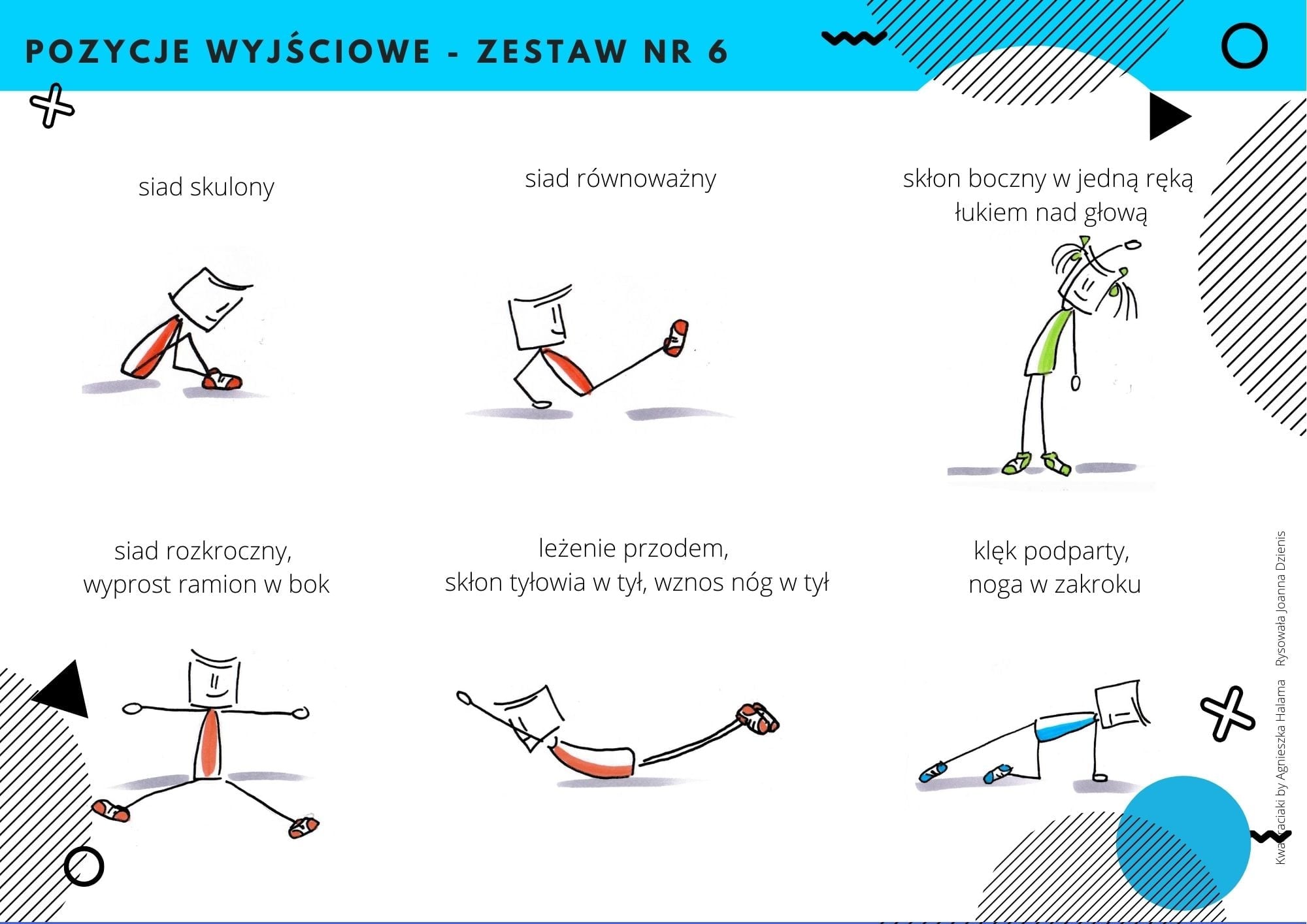 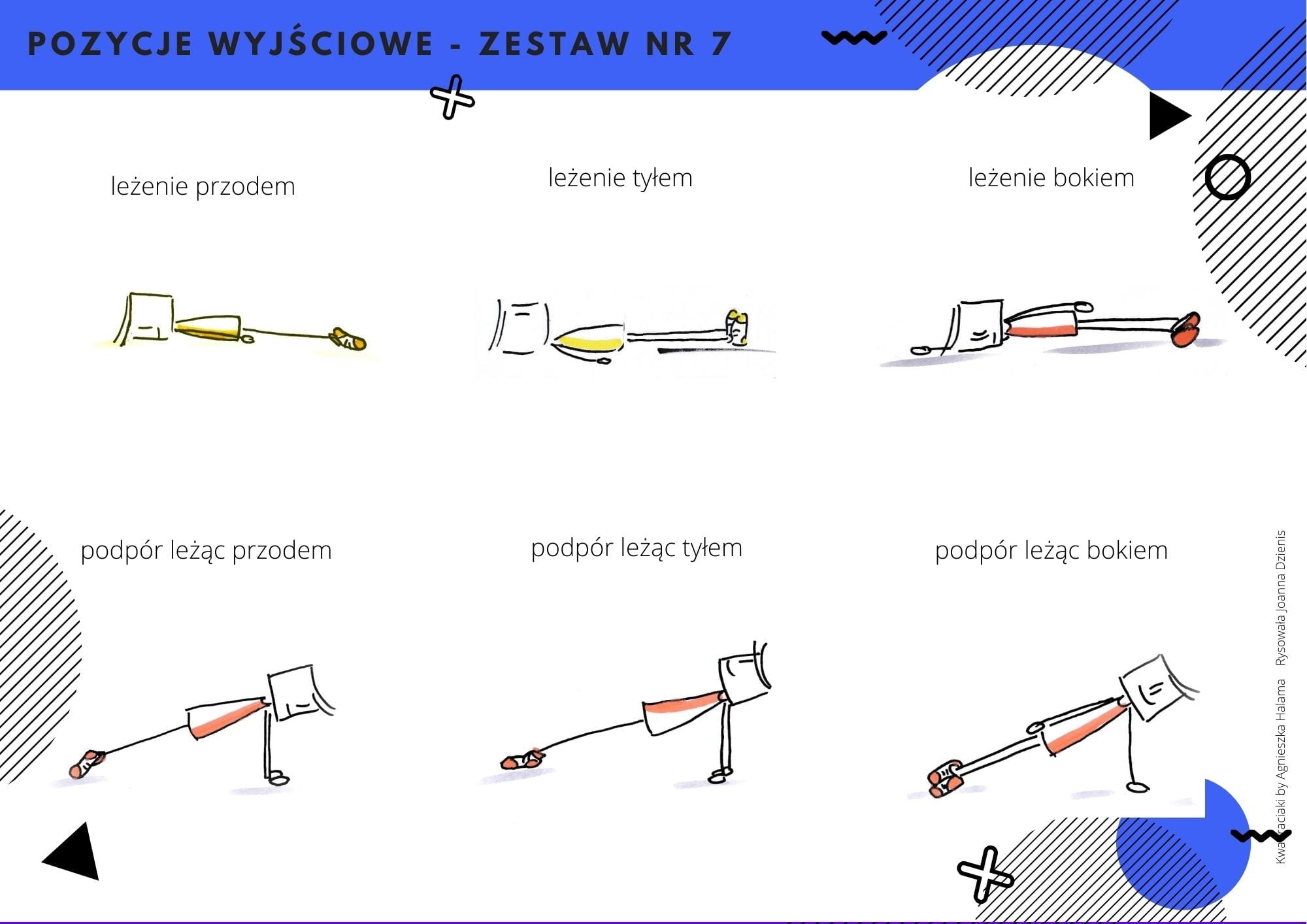 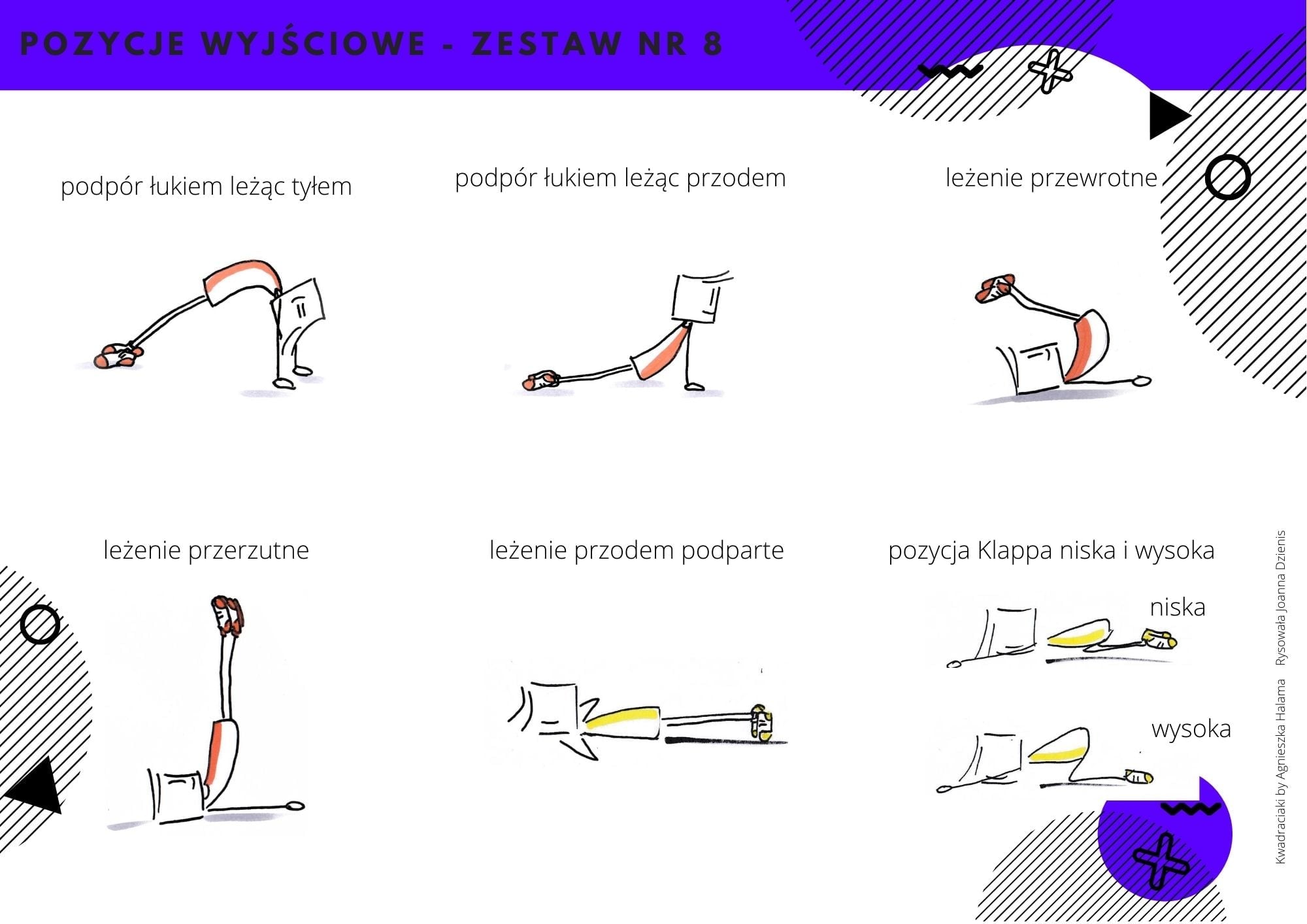 Poćwiczcie razem z nami- jak poprawić kondycję(kliknij)Udanych ćwiczeń i dobrej zabawy!                                         Pani Grażynka